Тема урока
Площадь
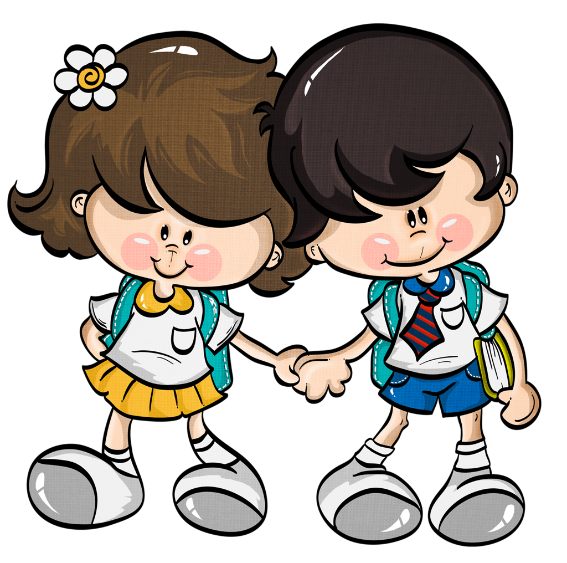 Сравни площади
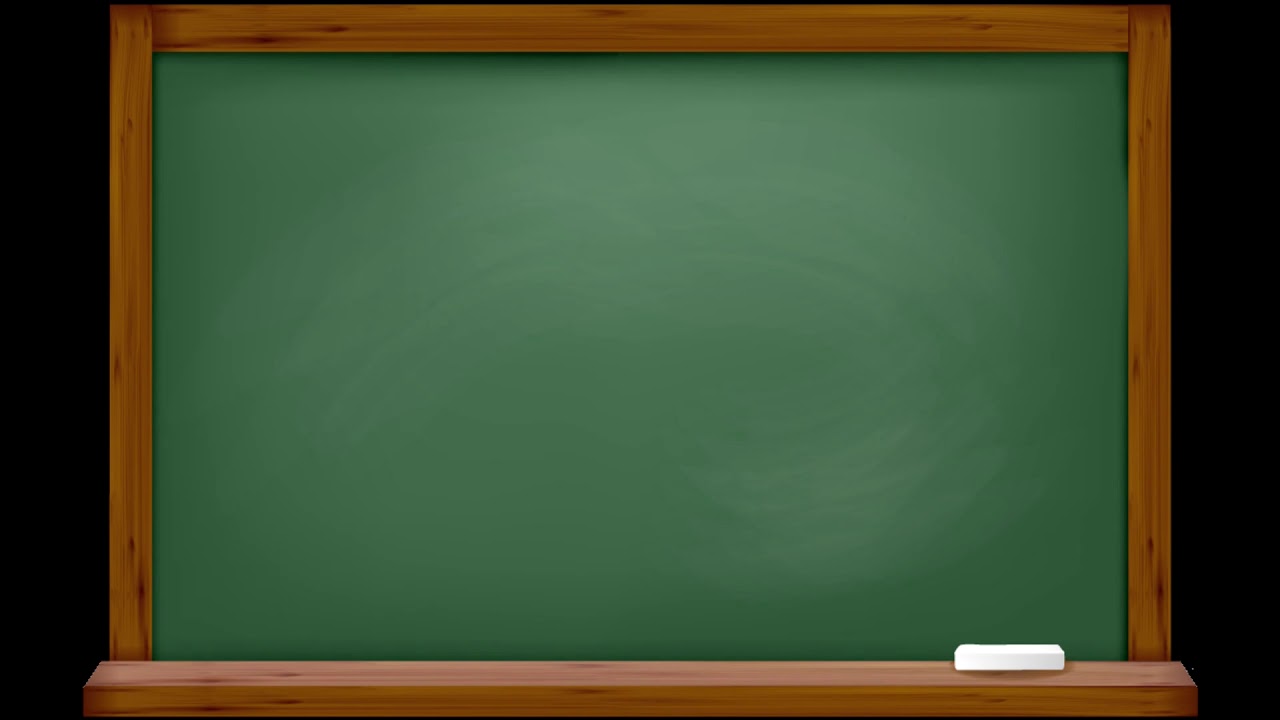 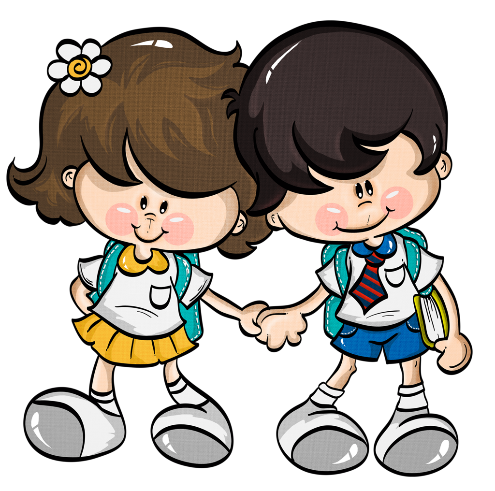 Сравнили на глаз
Сравни площади
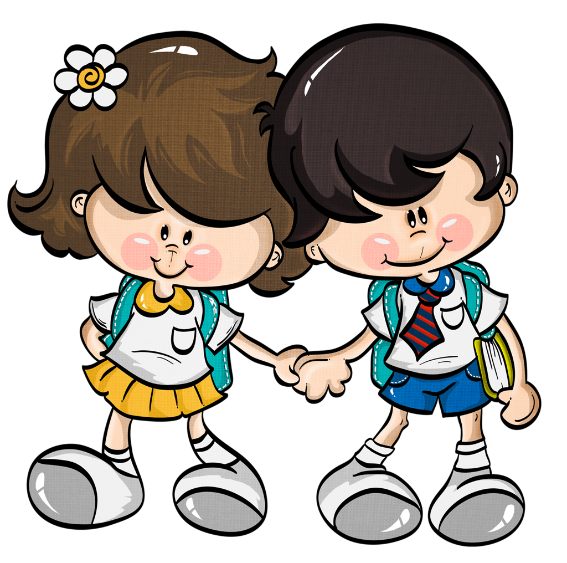 Сравнили наложением фигур
Сравни площади
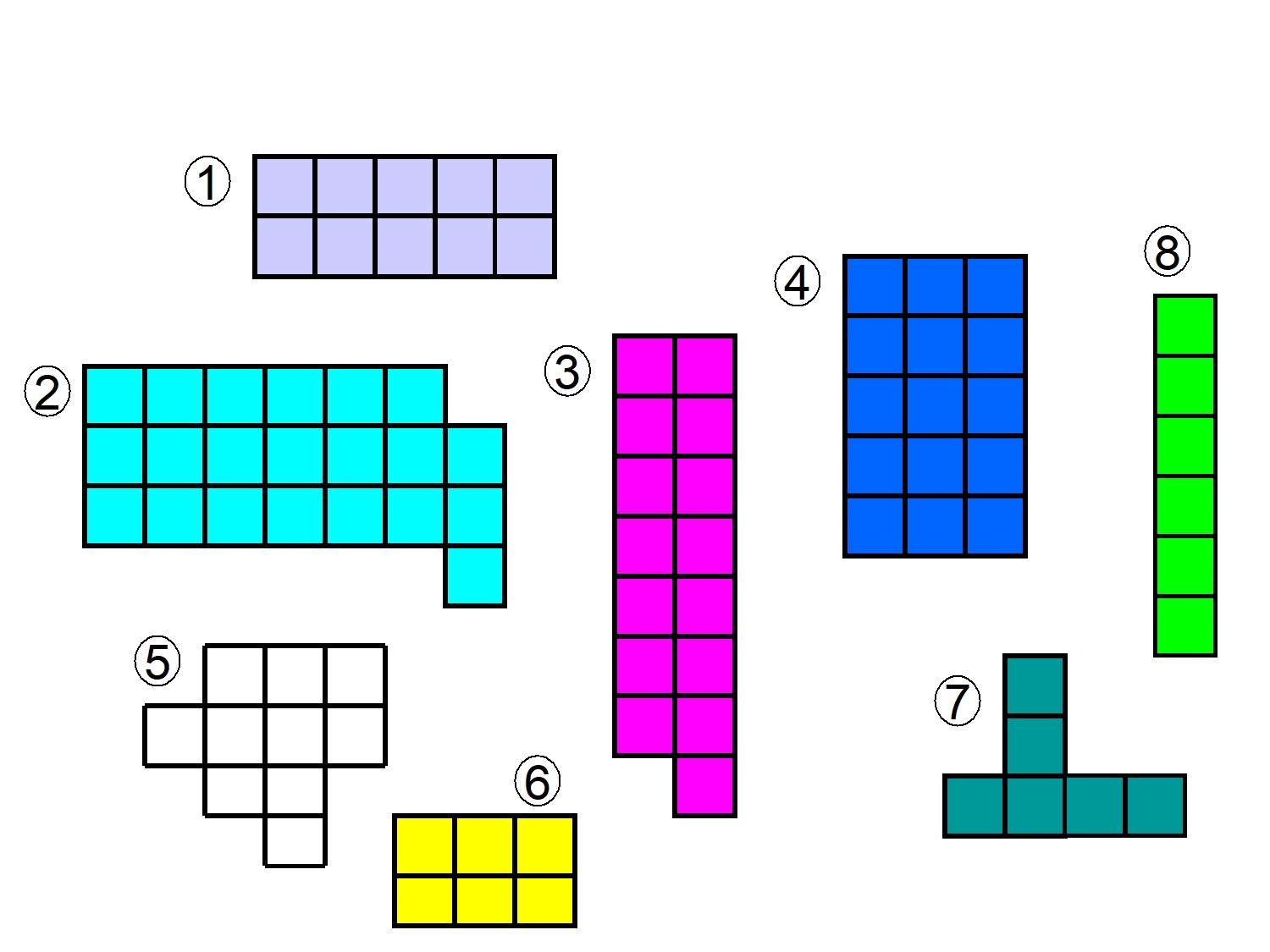 Путём подсчета
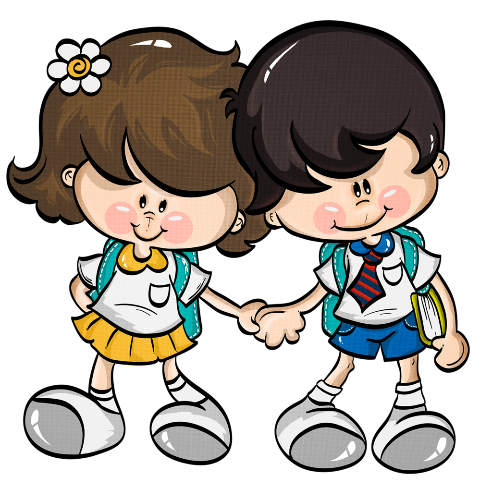 Докажи!
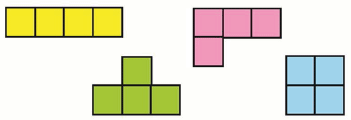 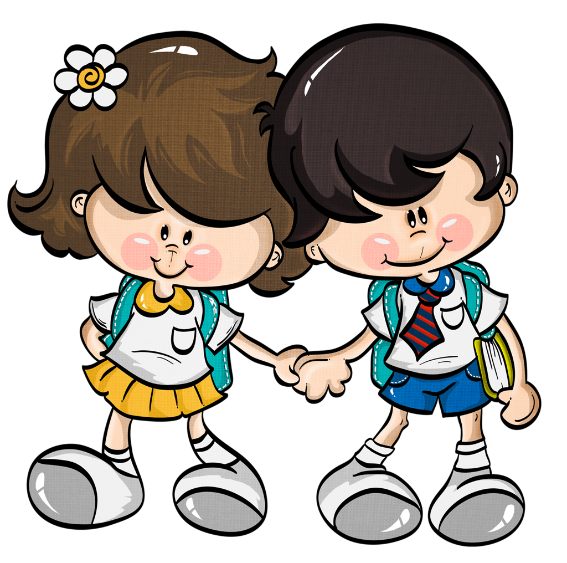 Узнай, площадь какой фигуры больше
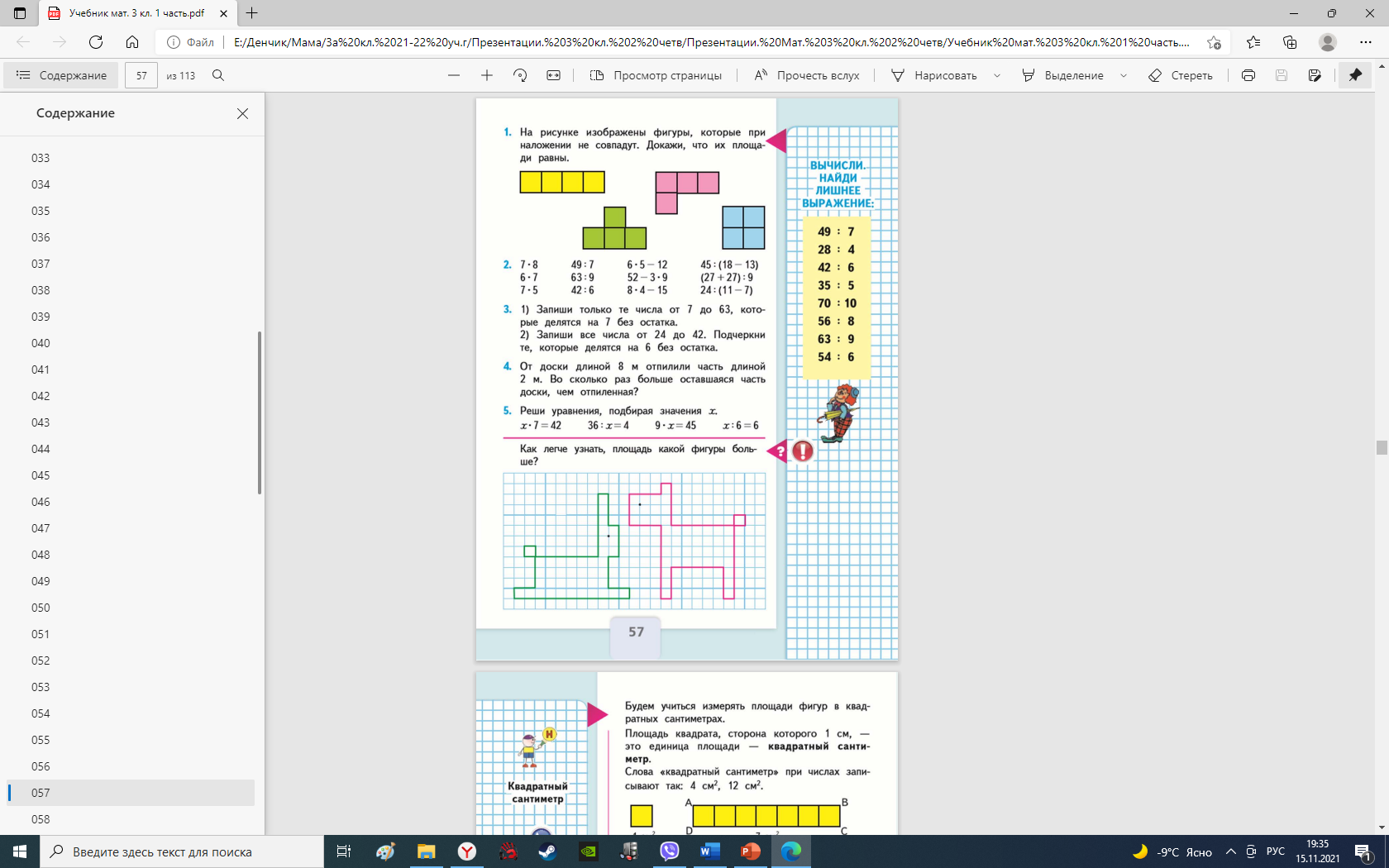 48
42
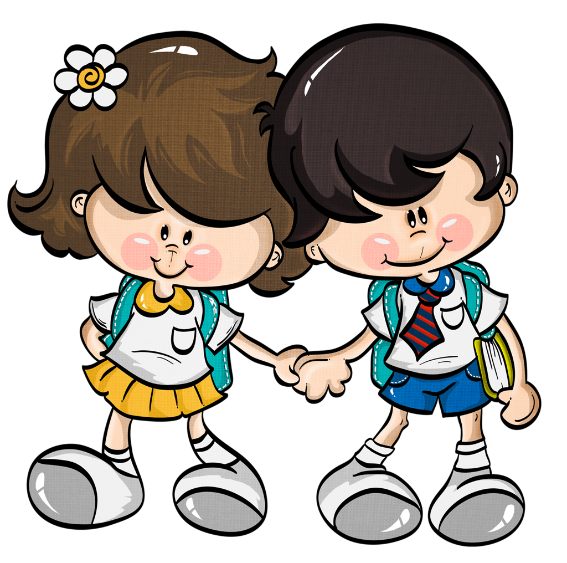 Задача
Было-
8 м
Отпилили-
2 м
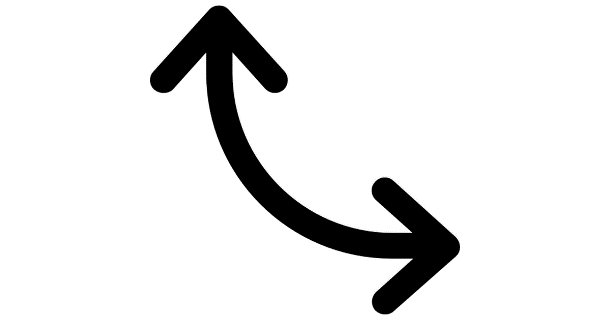 во?
Осталось -
6 м
?
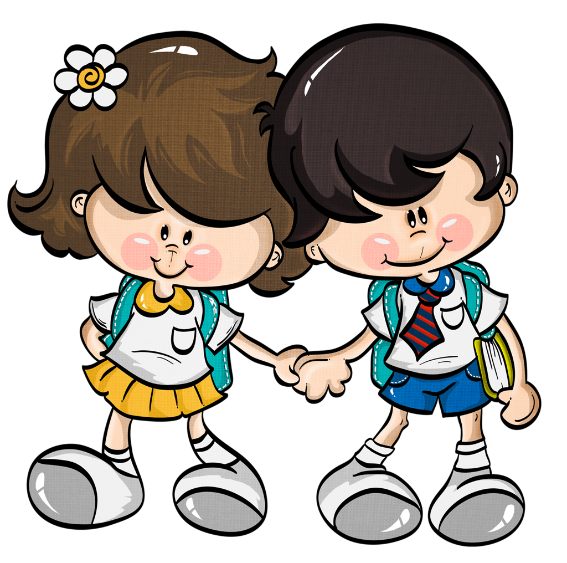 Доску разрезали на 7 частей, сколько разрезов сделали?
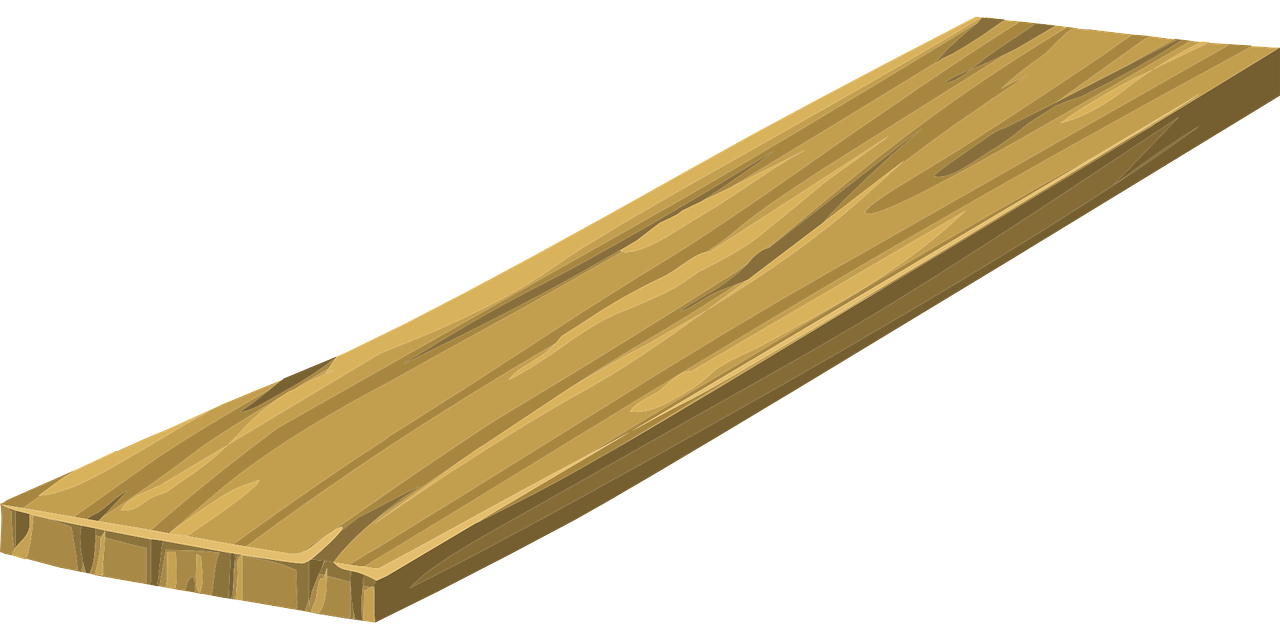 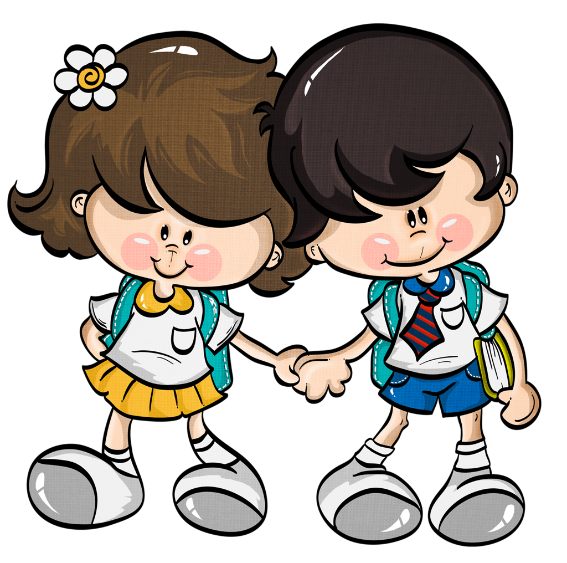 Соревнование по рядам
7 х 8 =
6 х 7=
56
7 х 5 =
42
35
63 : 9 =
49 : 7 =
42 : 6 =
7
7
7
6 х 5 – 12 =
8 х 4 – 15 =
52 – 3 х 9 =
17
25
18
45:(18-13)=
(27+27):9=
24:(11–7)=
6
9
6
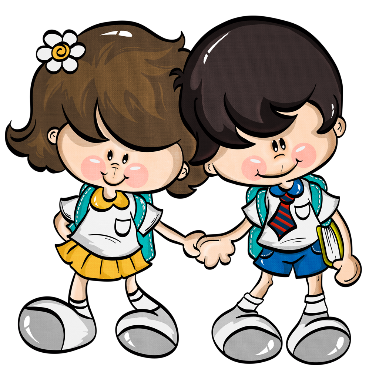 Проверим логику
Убери 2 палочки так, чтоб получились 
2 разных по площади квадратов
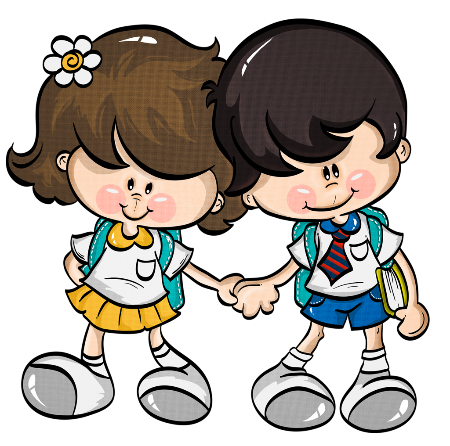